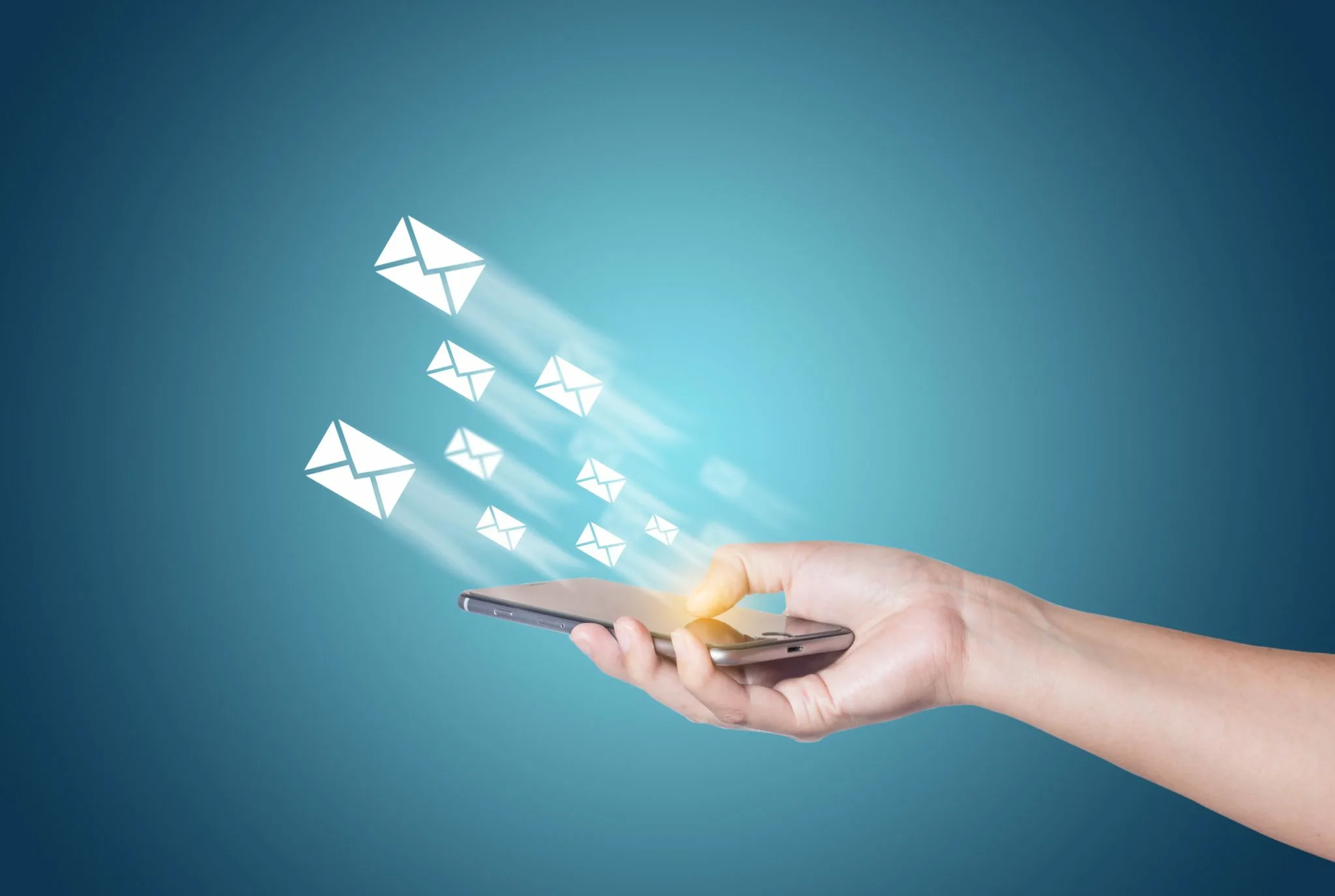 МИНИСТЕРСТВО НАУКИ И ВЫСШЕГО ОБРАЗОВАНИЯ РОССИЙСКОЙ ФЕДЕРАЦИИФЕДЕРАЛЬНОЕ ГОСУДАРСТВЕННОЕ БЮДЖЕТНОЕ ОБРАЗОВАТЕЛЬНОЕ УЧРЕЖДЕНИЕ ВЫСШЕГО ОБРАЗОВАНИЯ «РОССИЙСКИЙ ЭКОНОМИЧЕСКИЙ УНИВЕРСИТЕТ ИМЕНИ Г.В. ПЛЕХАНОВА»ВЫСШАЯ ШКОЛА МЕНЕДЖМЕНТАТЕМА ВЫПУСКНОЙ КВАЛИФИКАЦИОННОЙ РАБОТЫ В ФОРМЕ СТАРТАПРАЗРАБОТКА ПРОЕКТА МЕССЕНДЖЕРА ЭКСКУРСИЙ ПО ВЫСШИМ УЧЕБНЫМ ЗАВЕДЕНИЯМ РОССИИ
Исполнители: Рещиков Георгий и Кашина Анна
 Группа: 15.08Д-11бТ/20, 4-й курс, факультет ВШМ
Научный руководитель: Кульгачев Иван Петрович,
к.ф.н., доцент
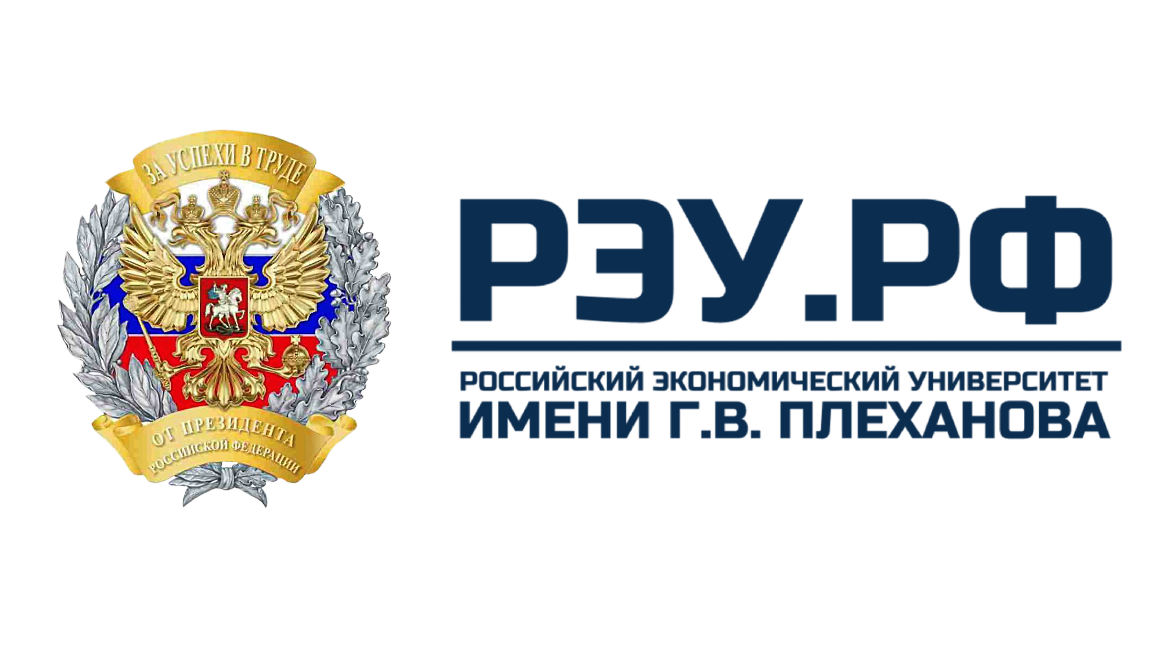 Москва - 2024
‹#›
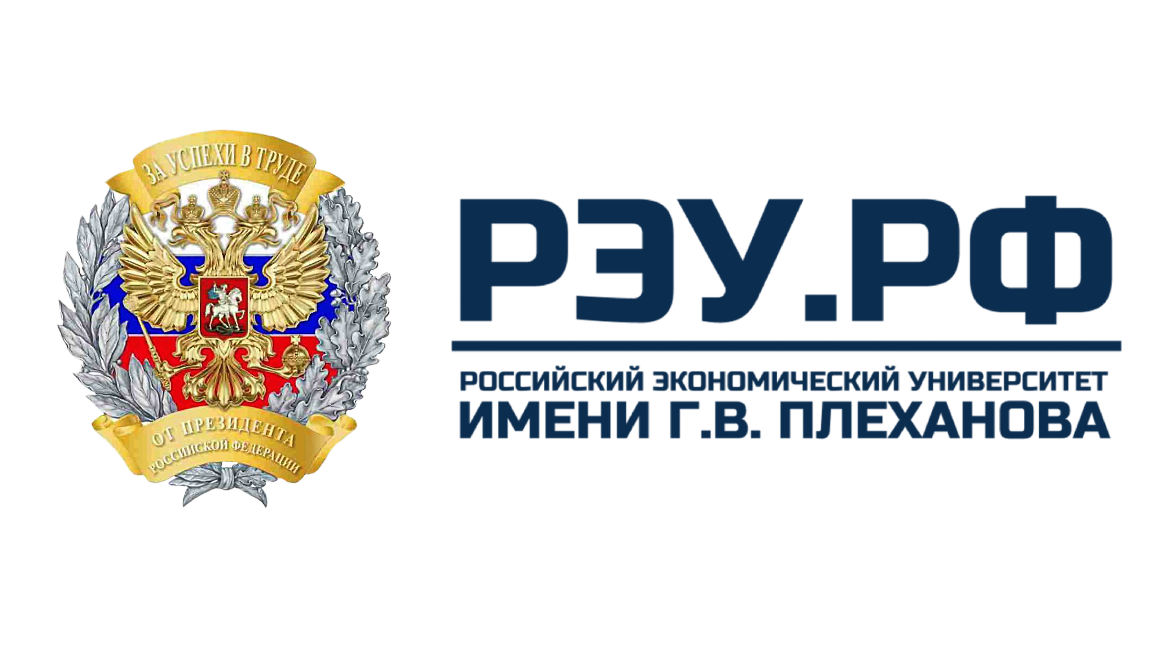 Объект исследования –развитие школьного туризма.
Предмет исследования -проект мессенджера экскурсий по высшим учебным заведениям России.
Исследовать и изучить статистические факторы, которые связаны с ежегодным количеством абитуриентов и узнать основные проблемы;
Создание на основе прогнозирования развития туризма полноценного туристического приложения, которое будет направлено на развитие школьного туризма, а также способствовать увеличению людей, желавших получить высшее образование; создание маркетинговых основ существования турпродукта на ближайшие годы, обеспечивая дальнейшее сотрудничество университетами; 
Цифровое развитие в сфере туризма – позитивное повлияет не только на рассматриваемую сферу, но и на другие сферы экономики страны.
1. Актуальность, объект и предмет исследования
Стратегии ВКРС:
Актуальность проекта:
- повышение инвестиционной активности для развития туристской инфраструктуры в области школьного туризма. 
- разработку информационного поля для проведения рекламной деятельности и повышения конкурентоспособности среди университетов
2. Цели и стратегии ВКРС
Целями проекта выступают:
1. Создание принципиально нового туристского экскурсионного продукта и продвижение его на всероссийский уровень по узнаваемости, привлекательности, качеству.
2. Формирование предложений по внедрению конкретного туристского продукта, исследование его эффективности и масштабности;
3. Маркетинговое продвижение создаваемого командой приложения;
4. Развитие школьного туризма; 
5.Правильное и рациональное продвижение создаваемого приложения.
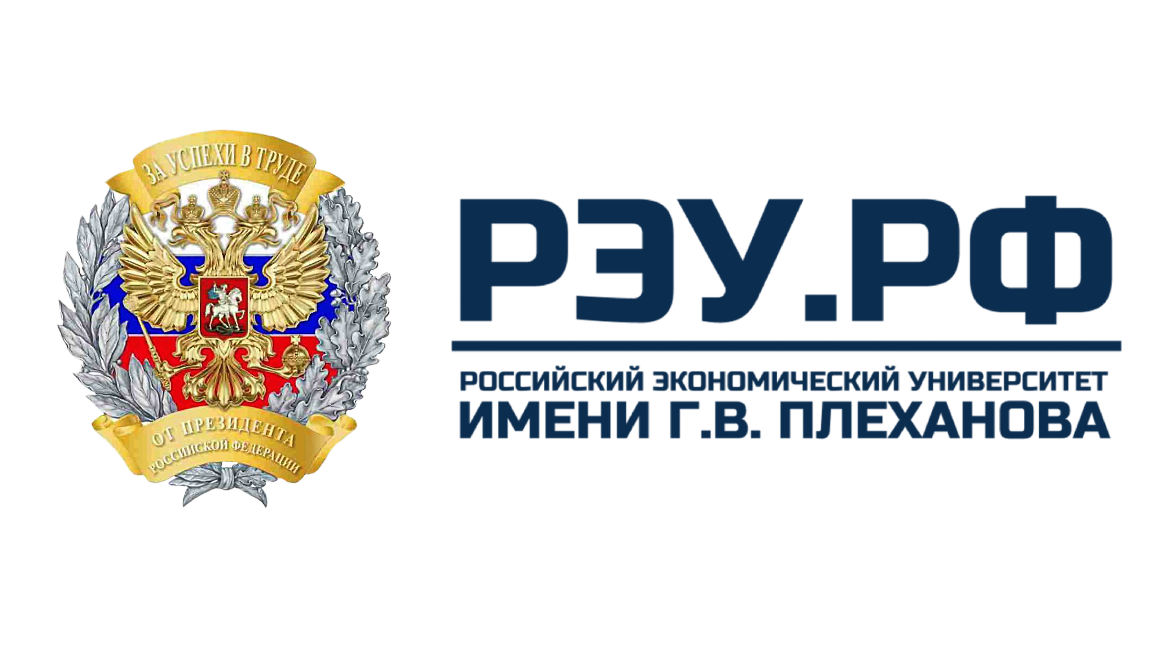 3. Результаты опроса жителей России
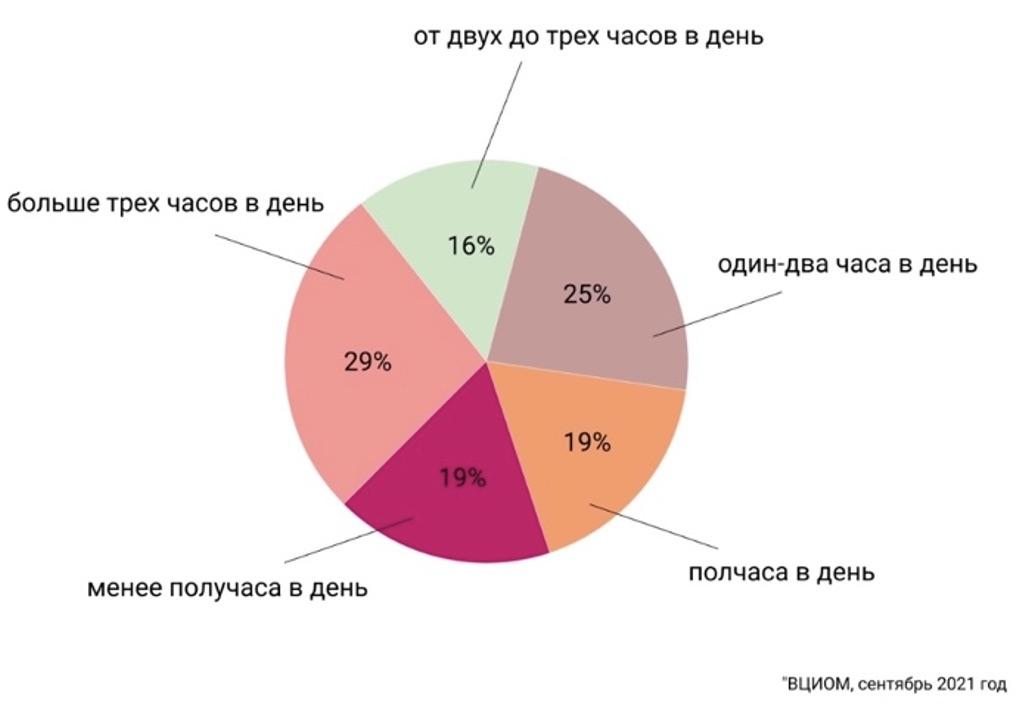 Рисунок 1. Сколько времени жители России проводят в социальных сетях и мессенджерах (Источник: Сайт ВЦИОМ)
‹#›
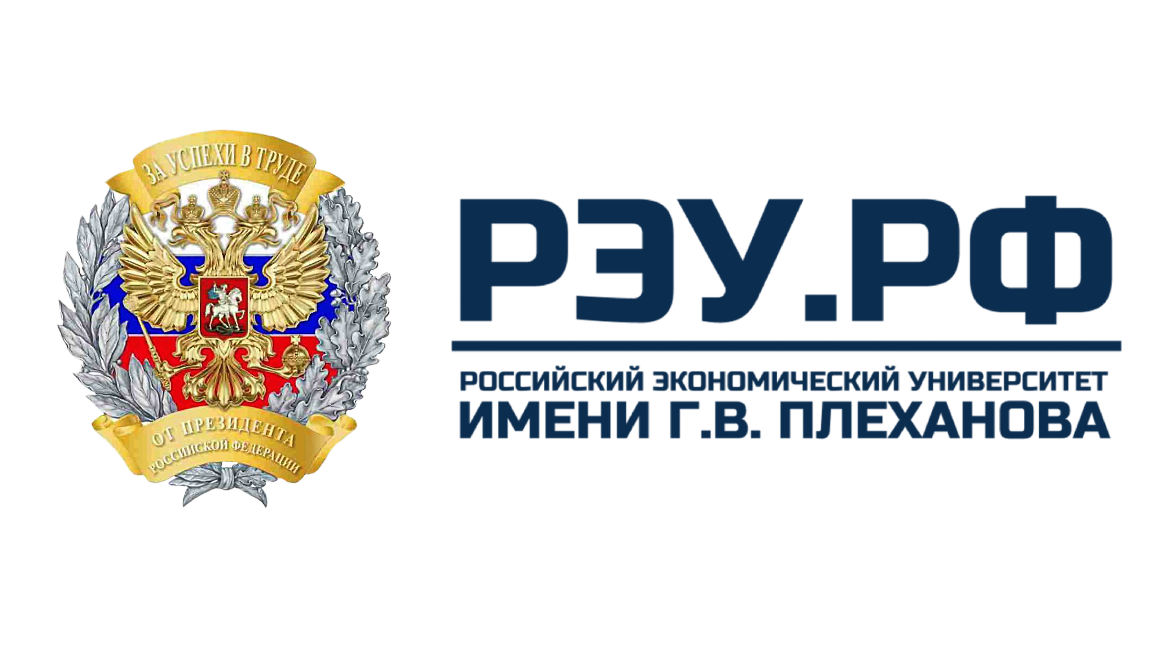 4. Разработка и создание мессенджера
Выбор платформы
Разработка Дизайна и интерфейса
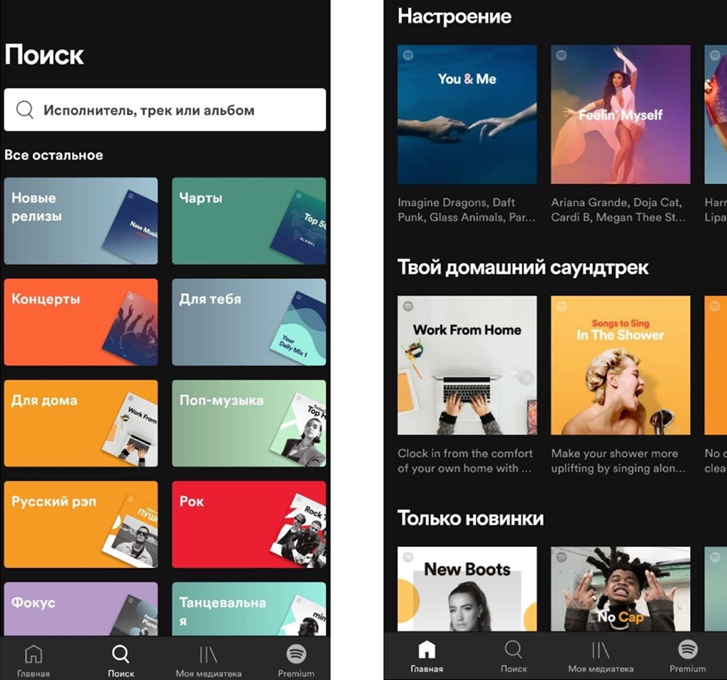 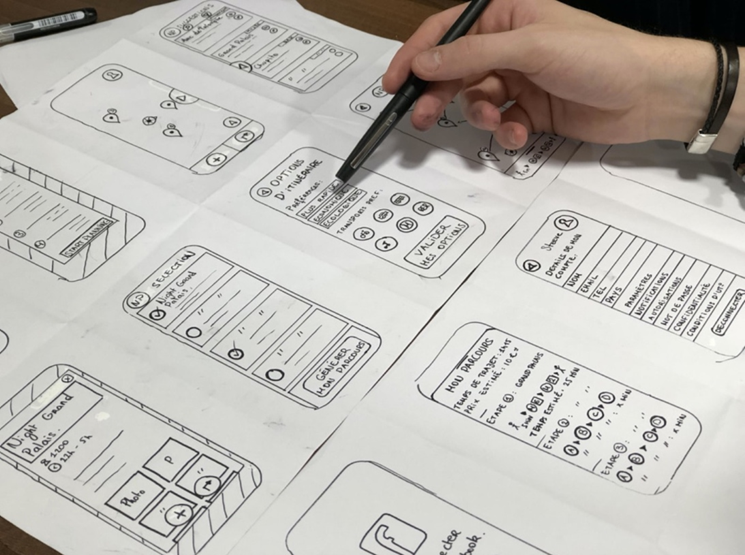 Рисунок 3. Создание эскиза (макета)
(составлено автором)
Рисунок 4. Пример навигации в формате карточек 
(составлено автором)
‹#›
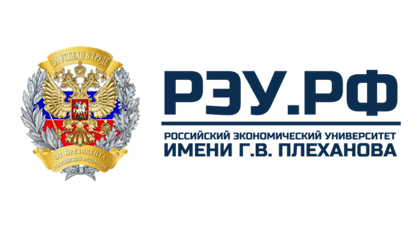 Таблица 1. 
SWOT-анализ мессенджера (составлено автором)
6. SWOT-анализ мессенджера
‹#›
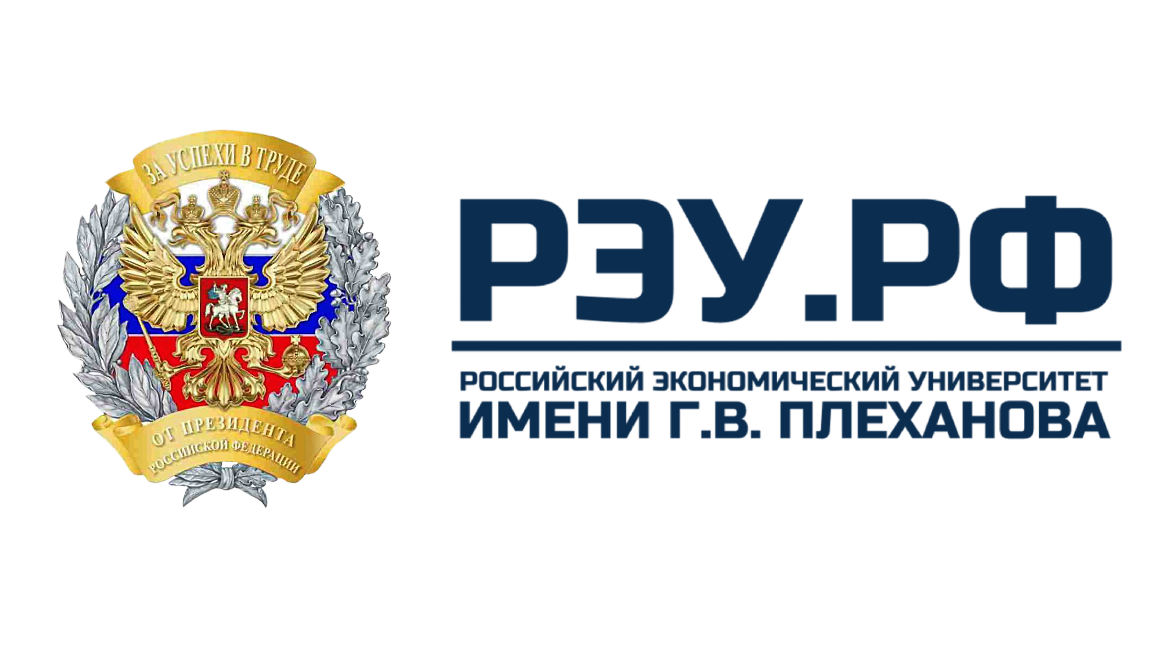 5. Результаты опроса жителей России
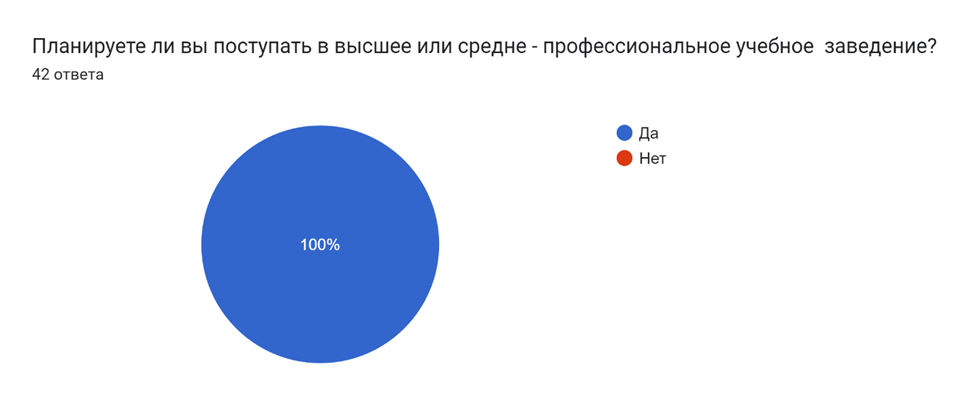 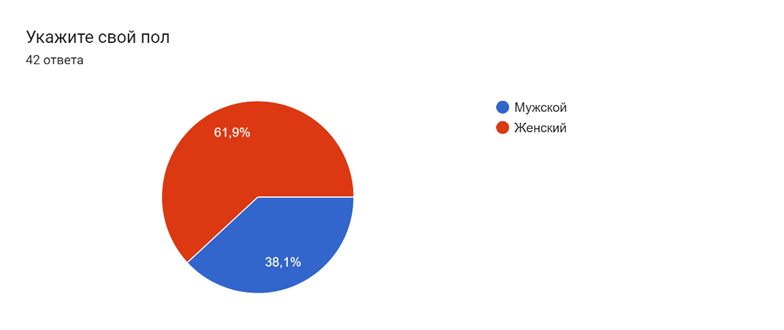 Рисунок 8. Потребность к продолжению обучения (составлено автором)
Рисунок 7. Кол-во опрашиваемых по возрастному признаку (составлено автором)
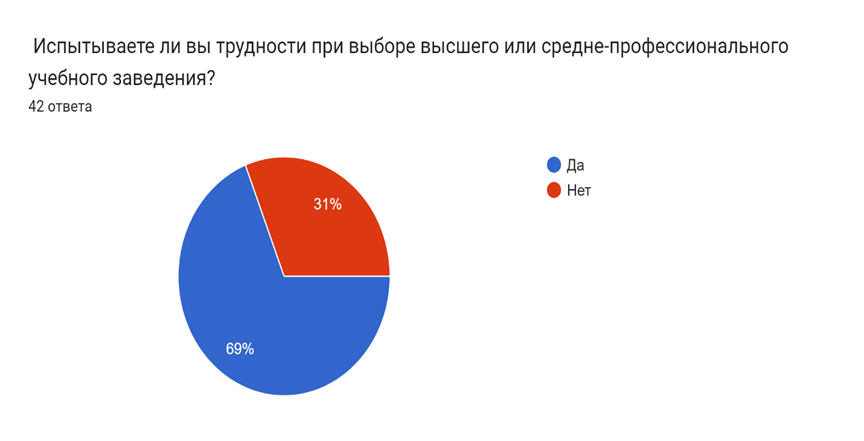 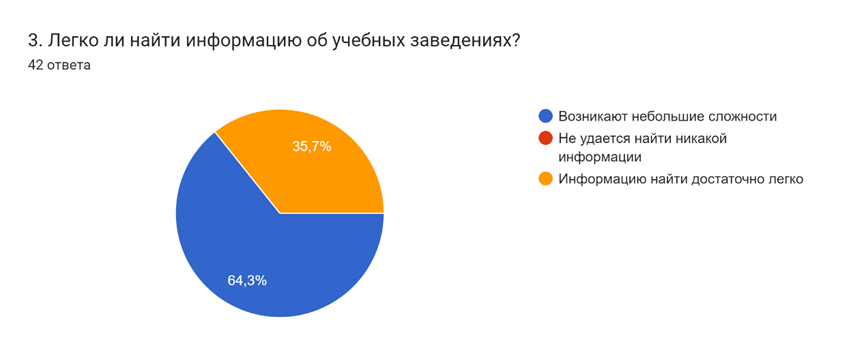 Рисунок 9. Трудности при выборе учебного заведения (составлено автором)
Рисунок 6. Степень сложности нахождения информации об учебных заведениях (составлено автором)
‹#›
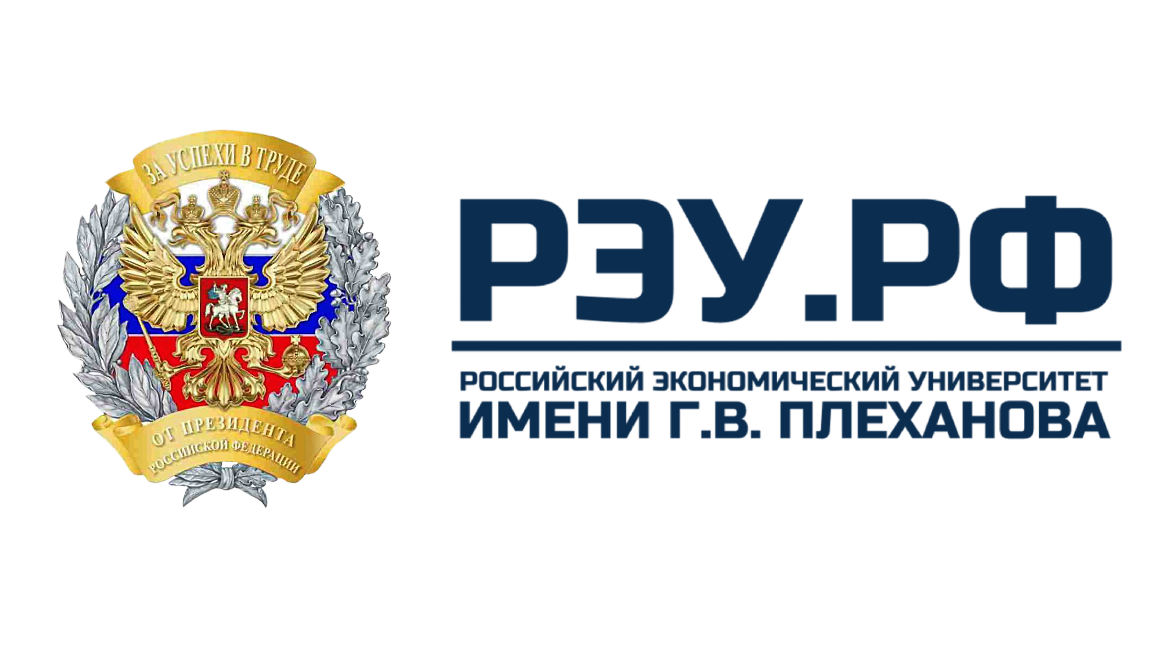 Таблица 2.
 рекламная кампания на первоначальном этапе (составлено автором)
7. План рекламной кампании для продвижения мессенджера
‹#›
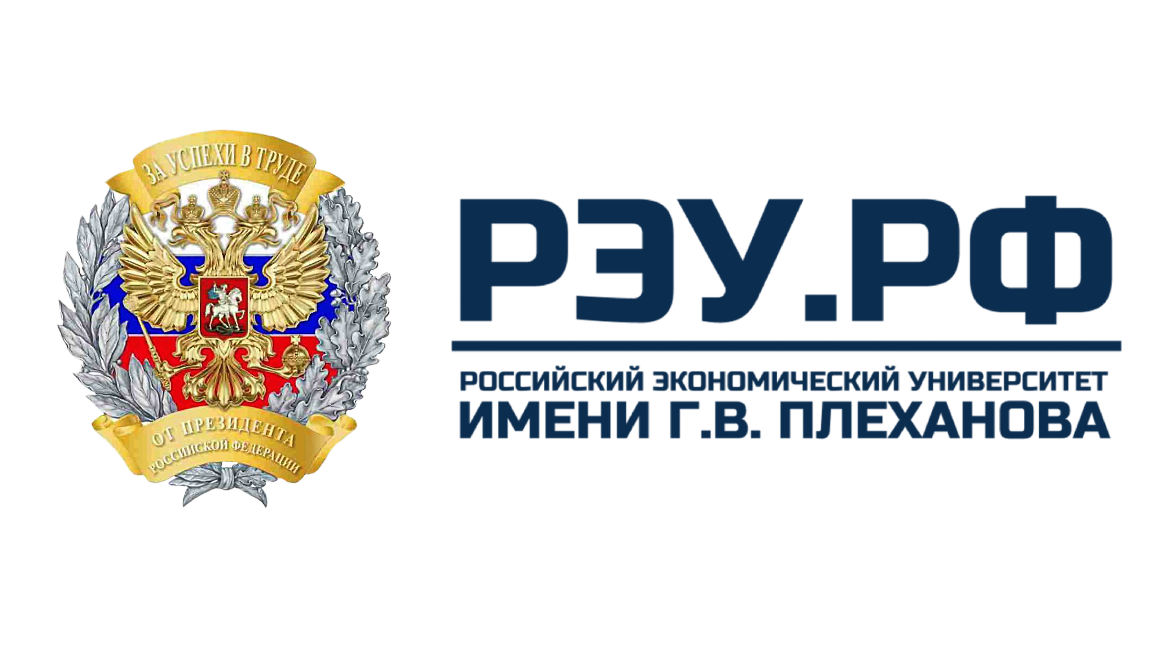 8. MVP
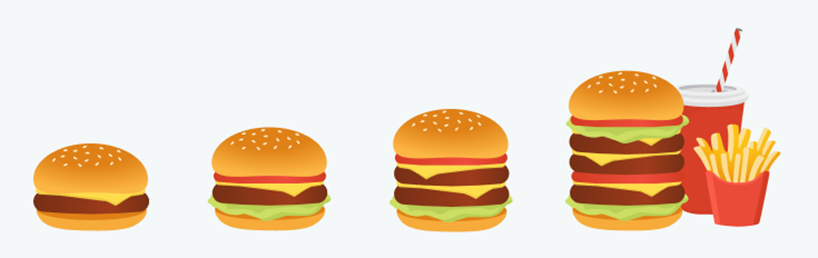 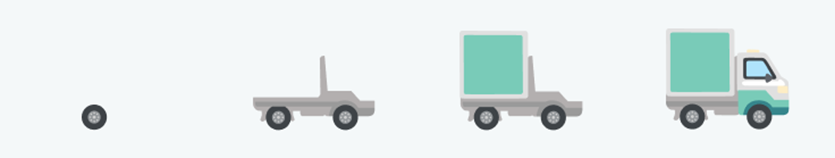 Рисунок 6 Минимально-жизнеспособный продукт на примере бургера (составлено автором).
Рисунок 5 Антипример MVP (составлено автором).
‹#›
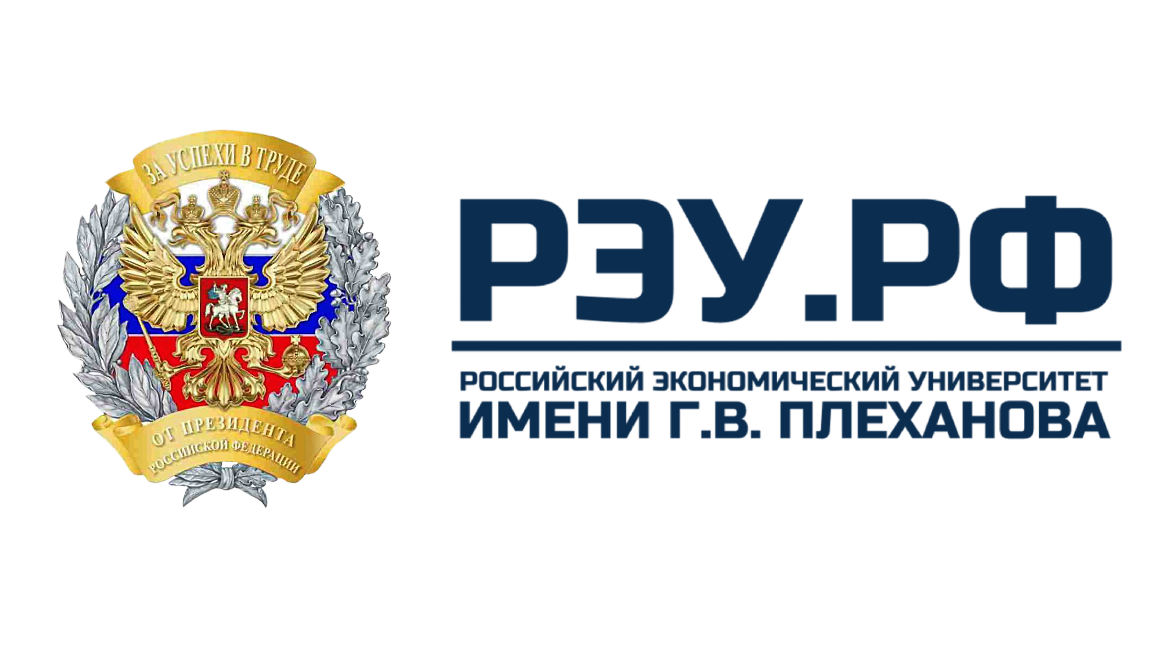 Таблица 3. 
Календарный график работ (составлено автором)
9. Календарный график работ
‹#›
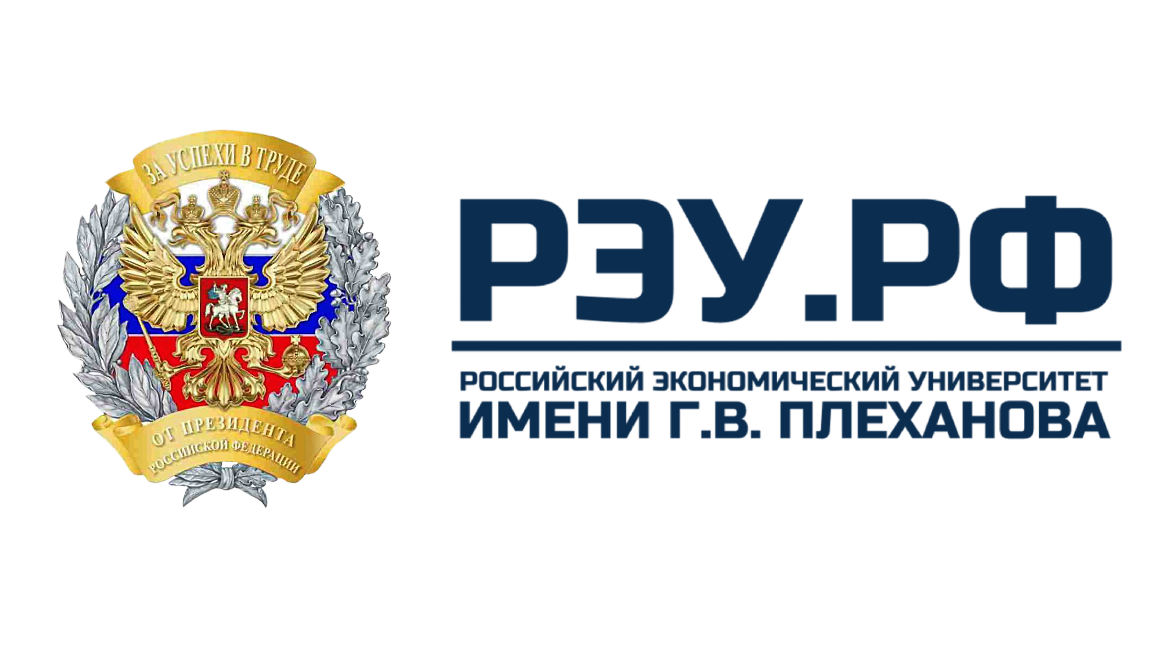 Таблица. 4 
Плюсы и минусы самозанятости  (составлено автором)
10. Организационная составляющая мессенджера
Форма ведения бизнеса
Организационная структура
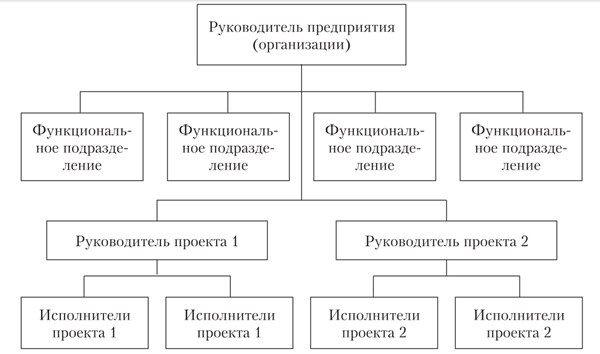 Рисунок 11. Схема проектной структуры управления (составлено автором)
‹#›
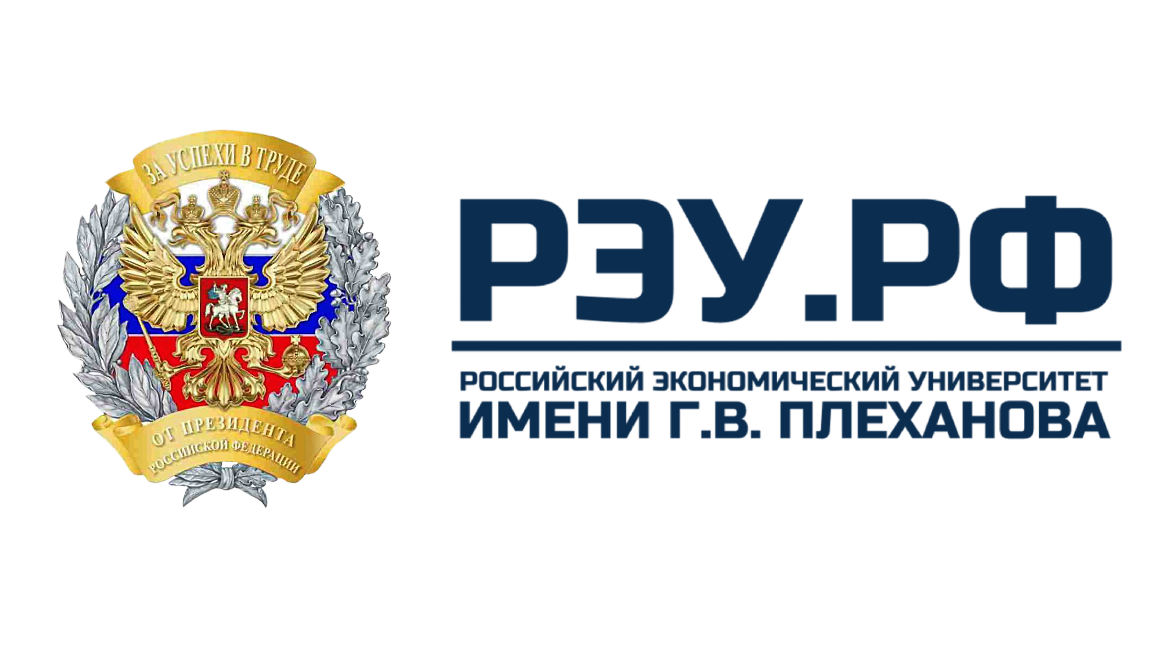 11. Финансовый план мессенджера
Предполагаемая цена программного продукта
П=СПОЛН*Р
                 100
Где:
Сполн – себестоимость;
Р – процент рентабельности.
П = (4 976,5* 15)/ 100 = 746,475 руб
Цена программного продукта равна сумме полной себестоимости и прибыли и рассчитывается по формуле :
Ц = Сполн + П
Ц = 4975,5+ 746,475= 5721,97 руб.
НДС и цена программного продукта с НДС определяется по формулам
НДС = Ц∗18/100
НДС = (5 721,97* 18)/100 =1 029,95 руб.
Цена = НДС + Ц
Цена = 5 721,97 + 1 029,95 = 6 751,92 руб.
Таким	образом,	предполагаемая	стоимость	программного продукта составляет 6 751,92 руб. (+лицензия на распространение платформы= 70 000 руб
Таблица 7.
Амортизационные затраты (составлено автором)
Срок окупаемости мессенджера, при цене в 40 руб. на мобильных маркетах
Т = К/П
где:
Т – срок окупаемости приложения,
К – итоговая стоимость разработки приложения, П – стоимость продажи приложения через маркет.
В нашем случае: К = 76 751,92 руб., П = 40 руб.
Следовательно: Т = 76 751, 92/ 40
Т= 1918,8
Таким образом, можно сделать вывод что мессенджер окупит стоимость разработки приложения через 1919 скачиваний.
.
Таблица 8.
Затраты на электроэнергию (составлено автором)
‹#›
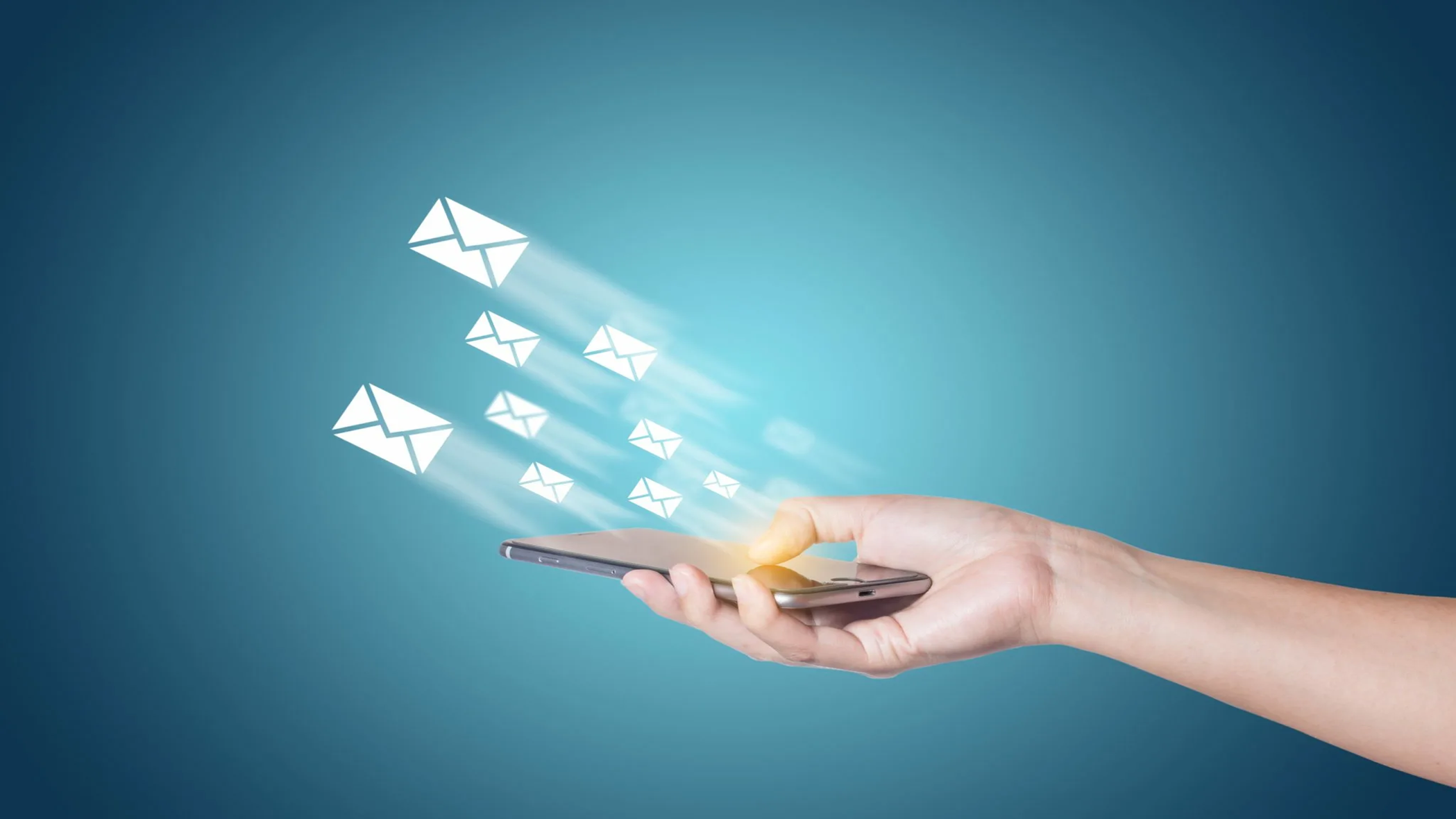 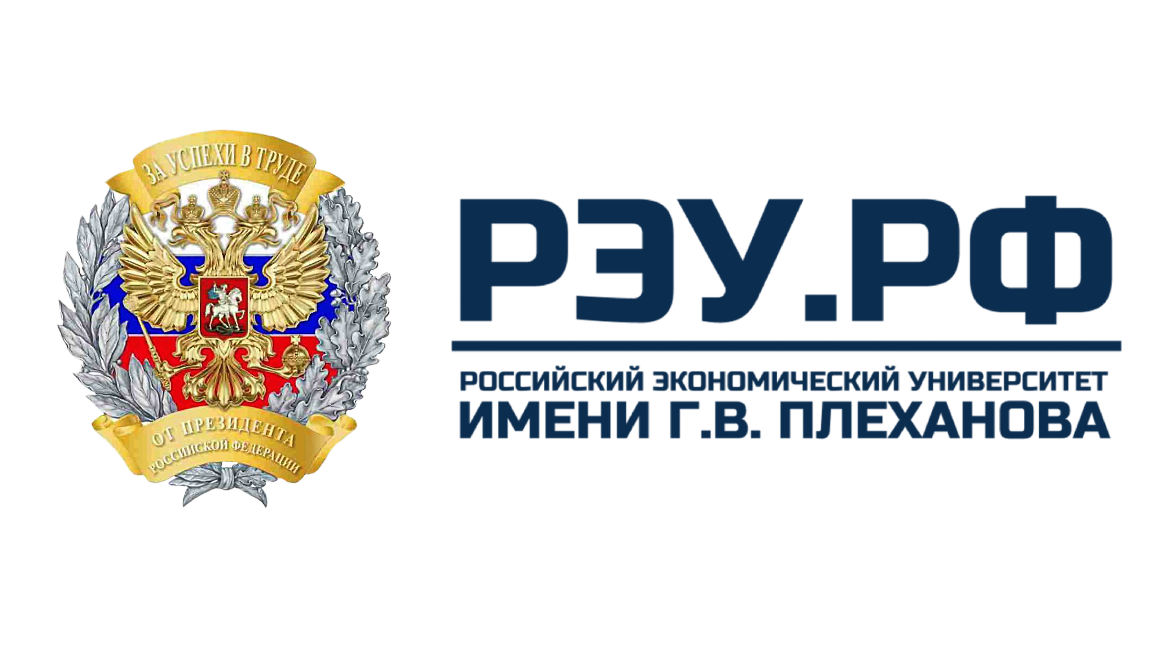 Спасибо за внимание!
‹#›